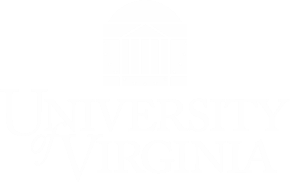 WANT GREAT CUSTOMER EXPERIENCES?
PUT YOUR EMPLOYEES FIRST!

Sandra A. Smith, Manager, QA & Staff Development, UVa
VAPPA Conference March 13, 2019
By the end of today’s session, you will be able to:
See the Connection between Employee Engagement & Consistently Satisfied Customers
Develop an Employee Engagement Strategy
Articulate a Destination for your Team
Develop a Compass to Point the Way
Measure the Employee & Business Benefits
Connection Between Engagement & Customer Satisfaction
“Highly engaged employees make the customer experience. Disengaged employees break it.”
					Timothy R. Clark, The 5 Ways that Highly Engaged 					Employees are Different
Why Care about Employee Engagement?
GALLUP 2017 National Poll: 
Actively engaged: 33%
Not engaged: 51%
Actively disengaged: 16%

Cost of Disengagement?
$3400 for every $10,000 in pay
Annual cost: $2 million
More Reasons to DRIVE Employee Engagement
Productivity increases by 22%
Safety accidents decrease by 48%
Overall
More feelings of self-value
Less absenteeism
Reduced stress
Engaged employees:
Buy into the organizational vision 
Want to make a difference
More likely to do:   
The RIGHT THINGS in the RIGHT WAYS at the RIGHT TIMES

 .
Employee Engagement Strategy…
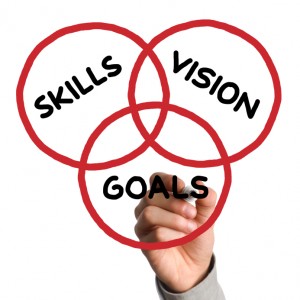 Start with a Vision
Improve workday experiences
Reduce workplace stress
Increase feelings of self-value
Use ‘fun’ and ‘surprise’ to interrupt mundane 
Empower supervisors to ‘shake up’ status quo
Connect all to business benefits

WHAT IS YOUR VISION?
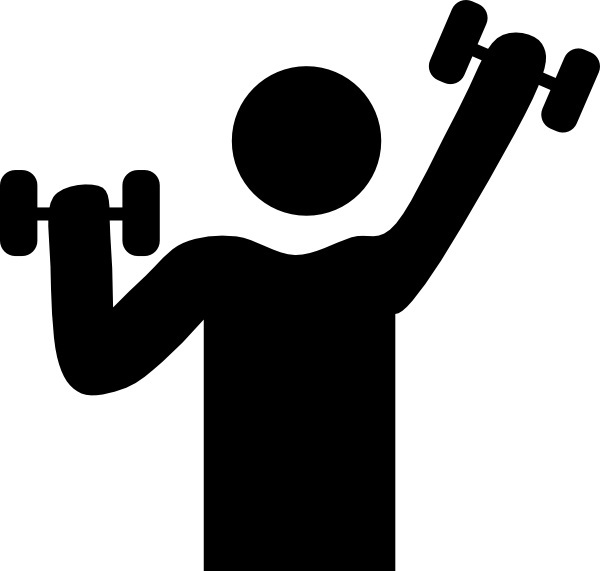 IMAGINE…WHAT IF WE…
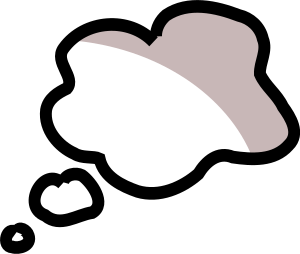 Made having ‘fun @ work’ a priority?
Changed our conversation?
“Teach me” instead of “Show me”
Put someone who stays in the background in charge of a small task?
Gave task instructions while wearing a ‘goofy’ hat?
Held talent contests to better understand non-work related strengths?
Sang a recognition to the tune of “Happy Birthday”?
Held a pizza celebration “just because”?
Elements of an Engagement Strategy
Annual Performance Goal
Prepare management team to help re-shape culture
Buy-in
Brainstorming retreat & WIIFM
The WHAT 

 Skills
HOW-TO put ideas into action 
HOW TO observe & quantify ‘change’

Incentives & Resources
Permission to have ‘fun’!
Funds for food, prizes and awards
Time to organize/hold games, contests

Action Plans
That work for each team
Tie efforts to individual and business benefits
DEFINE BUSINESS BENEFITS
Greater organizational loyalty
Translation: energized, more productive

Want and act on feedback
Translation: growth!
 
Dialogues become more solution-focused 
Learn about problems sooner
Manage rumors
Address/remove team conflict
 
LESS stress creates ‘MORE’
Focus turns to needs of others
Team members:
feel more valued
sense you care
Customers feel & see the change!
Connect to Customer Satisfaction
Articulate a clear ‘destination’
“Pay Less. Buy More.”
 
“Better ingredients. Better pizza.”

“Always lower prices. Always.” 

What is your commitment to customers? 

Ours:  “Provide undeniable value; deliver promised levels of service; build trusting and supportive partnerships; support customers’ core business”.
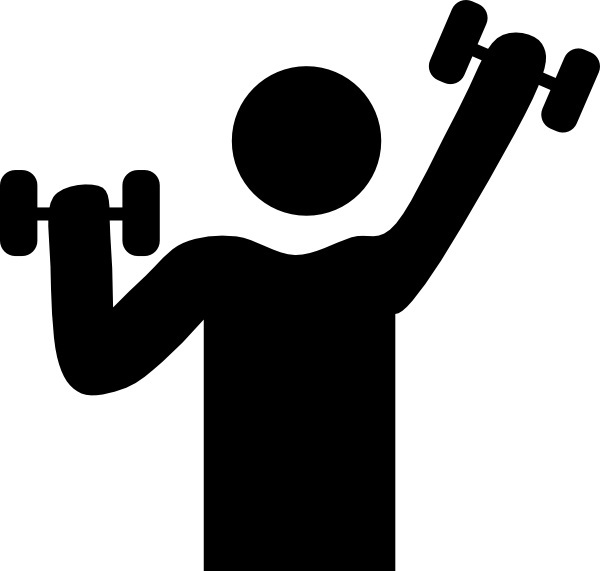 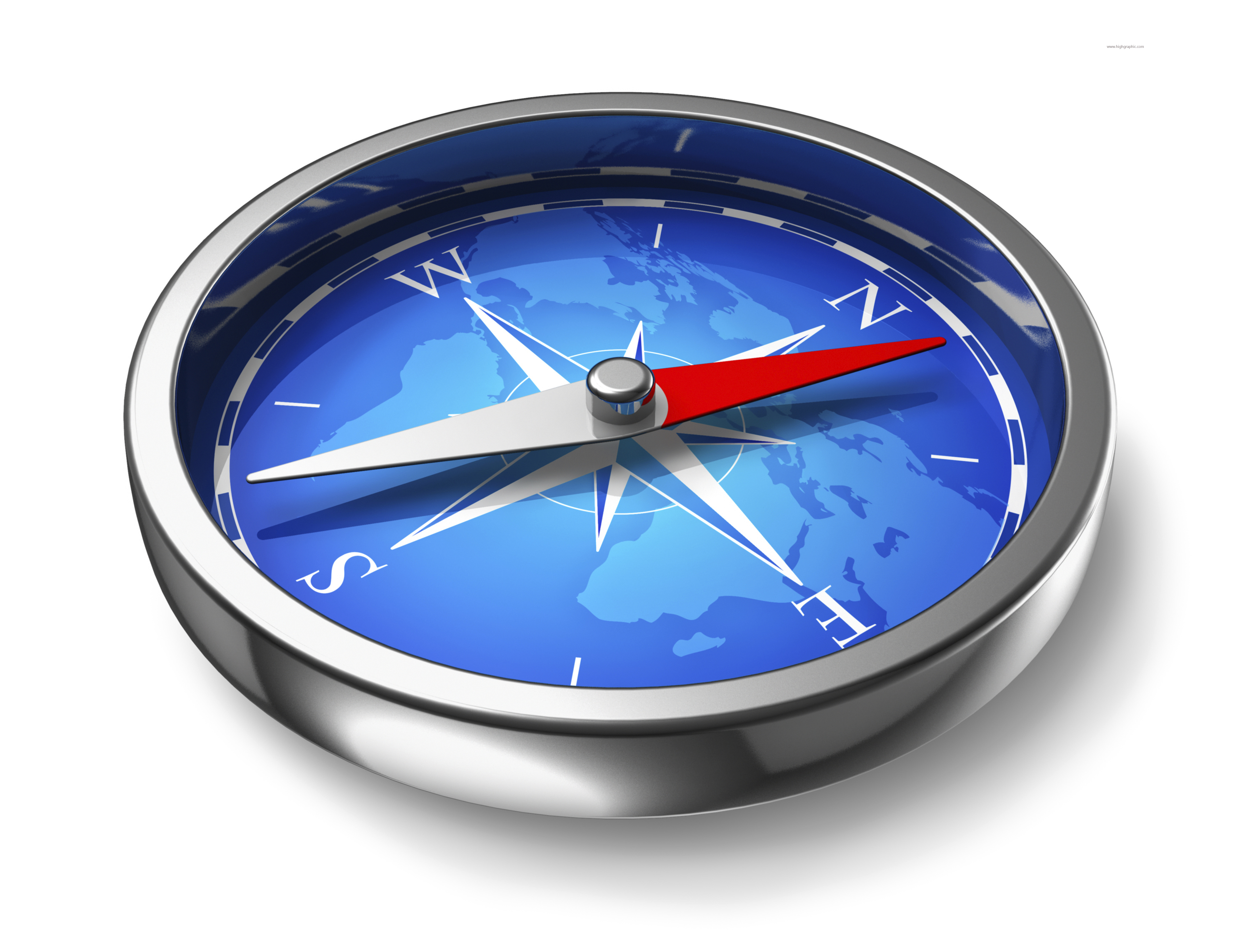 Create a Compass!
You defined your destination
Now, create a compass to guide you there! 
Customer Impact Jobs 
Strip down to core
Why does the job exist?
Top three priorities
Remove/transfer low value tasks
Understand & manage customers’ expectations…perceptions
Bring the un-controllable into your control
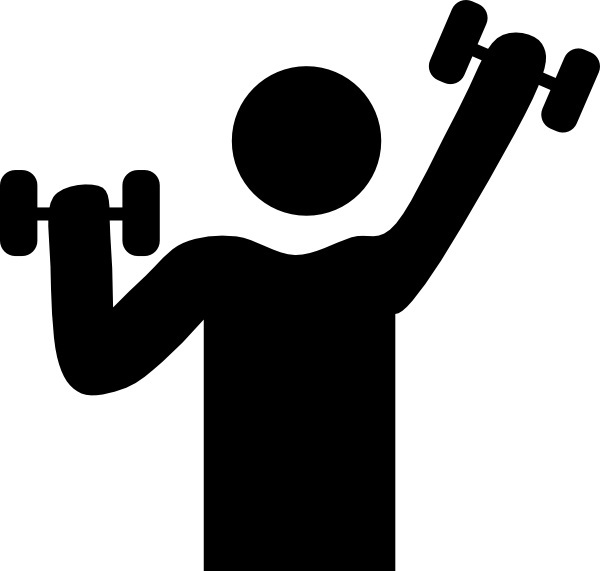 DO YOU KNOW WHAT MOTIVATES EACH OF YOUR EMPLOYEES?

“The way your employees feel is the way your customers will feel.  And if your employees don’t feel valued, neither will your customers.” 
		    ---S.F. Stershic, author, Taking Care of the People who Matter Most: A Guide to Employee-Customer Care
Employee Recognition Profile
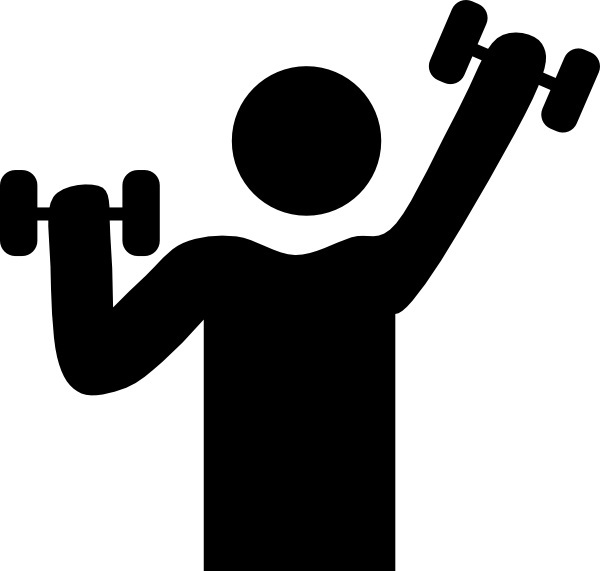 What part of your job do you like the most…and the least?
What do you consider to be your top workplace strength?
Number the following supervisor actions in order of most importance:  
Transparent feedback
Care about me as a person
Building a trust-based relationship
Know and use my strongest skill
Give me flexibility when I need 
(Add your ideas)
  
Check which form of feedback/recognition you prefer:
Lead a special, unique assignment/project
Offered development opportunities 
Be paired with a mentor
Be recognized     1:1…in staff meeting…a large public group…other:
  
What is the best feedback that you’ve received?
What made it so?
Tell us anything else you’d like us to know about what energizes you 
        on-the-job.
  
Uva Facilities Management Custodial Services March 2019
Develop a Recognition Strategy
Virtually “free” ideas
Opportunities to use strengths
Written praise 
Performance-based flexibility
Ask for their opinion

Make recognition 
Timely
Specific
Meaningful 
Motivating

Cultivate a culture that expects and gives meaningful feedback
 
How much does saying “Thank You!” cost?
Be generous & genuine with your feedback
Develop a Recognition Strategy
Encourage peer-to-peer recognition

Listen for feelings of fear, doubt, anxiety

Share: how they helped you when it counted

Connect: their actions to organization’s mission
15151515151515
What is your Recognition Strategy?
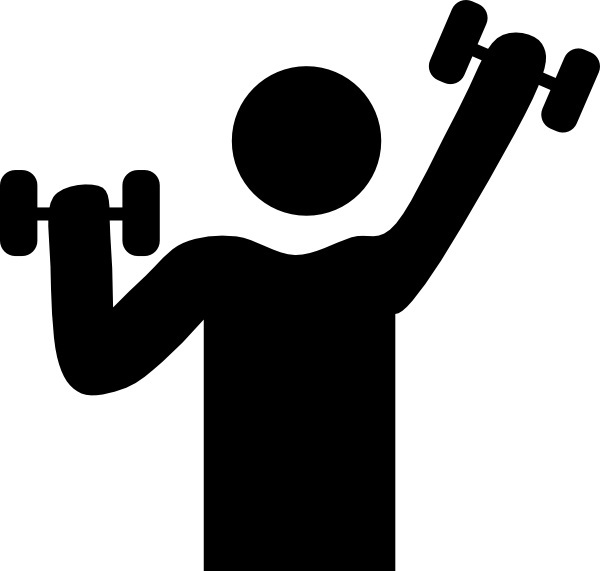 MEASURE Employee Engagement
Ask them!
Gallup Q 12 Survey
Customized survey on goal attainment
Our survey results: 83% increase!
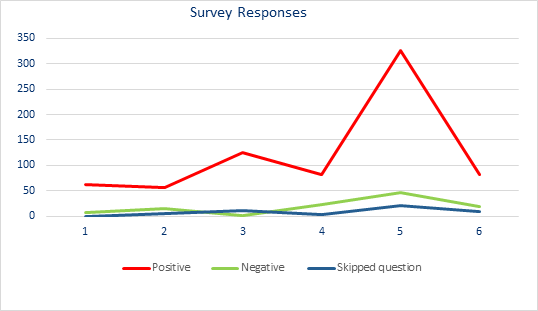 MEASURE Employee Engagement
Look for change
Attendance
Suggestions
Volunteering
Team interaction
Productivity levels
Relationship with supervisor
Greater participation
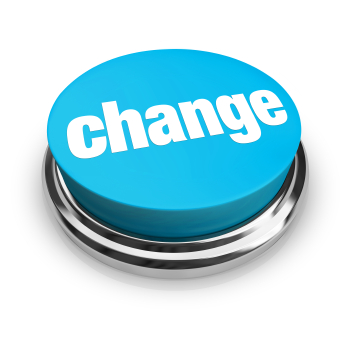 MEASURE Customer Perception
Ask them!
Take their ‘PULSE’  
Quarterly 1:1 surveys
Opposite of anonymous

Objectives:
Monitor changing customer perceptions
Create opportunities to strengthen relationships
Call to Action!
Develop a Strategy
Define your vision 
Move employees from disengaged to engaged 
Use the power of meaningful recognition  
Keep your finger on your customer’s PULSE
Increases opportunities for great experiences

Get serious about having fun!
Never underestimate the power of levity in the workplace!
					                WIIFM? 
                               Watch your employees: 
Do the right things…in the right ways…at the right times!
PARTING WORDS…
"If your actions inspire others to dream more, learn more, do more and become more, you are a leader."		
											--John Quincy Adams
THANK YOU for your time today!      
                                             Sandra